City of Atlanta 


COVID-19 Funds Report
Department of Finance 
September 18, 2024
COVID-19 Reporting Requirements
The City of Atlanta adopted four pieces of legislation which required the Chief Financial Officer to prepare and submit certain reports in a timely fashion regarding the financial impact of COVID-19.
20-R-3773 requires the “Chief Financial Officer provide a report on the accounting of all federal and state funds the City of Atlanta has received or will receive to assist with battling the harmful effects of the COVID-19 pandemic.”

20-R-3774 requires the “Chief Financial Officer to provide the Council President and all members of the City Council an accounting of all funds that will be contributed to non-profit and philanthropic organizations as part of the City’s emergency assistance in response to the COVID-19 pandemic.”

20-R-3787 (not to exceed $5M) and 20-R-3914 (not to exceed $20k) requires that the “Chief Financial Officer shall submit to the Atlanta City Council and to the Atlanta Ethics Office before the 15th of each month a report listing for the previous month, the details of  ... each donation . . .”
Federal Funds20-R-3773
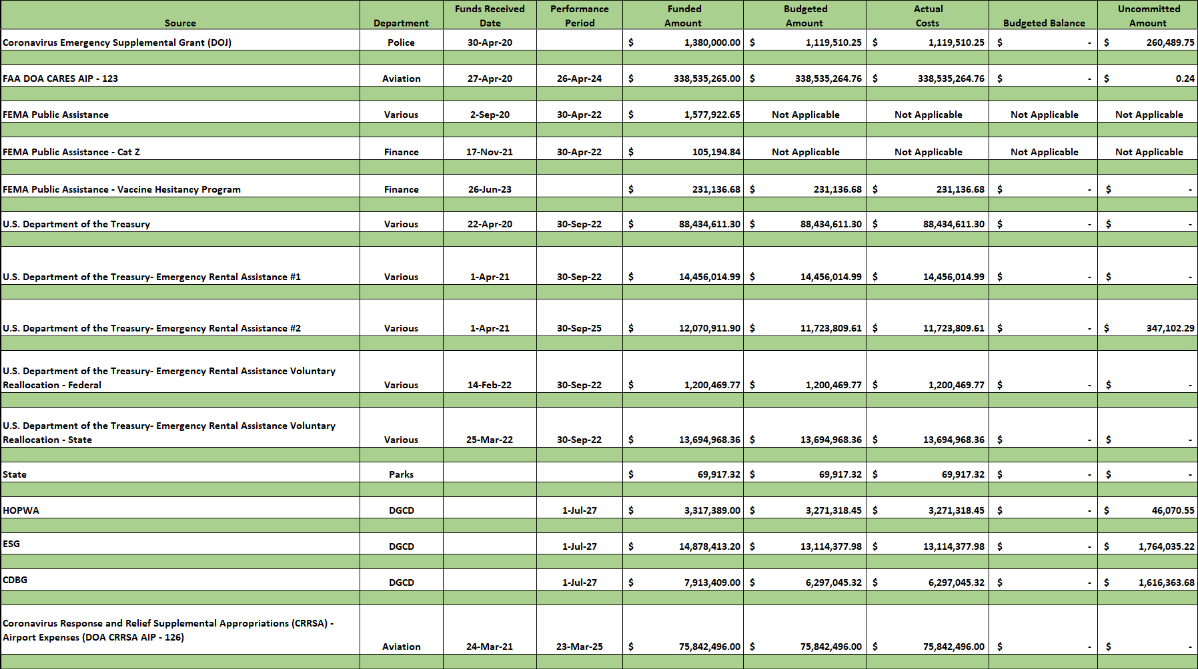 Federal Funds Con’t20-R-3773
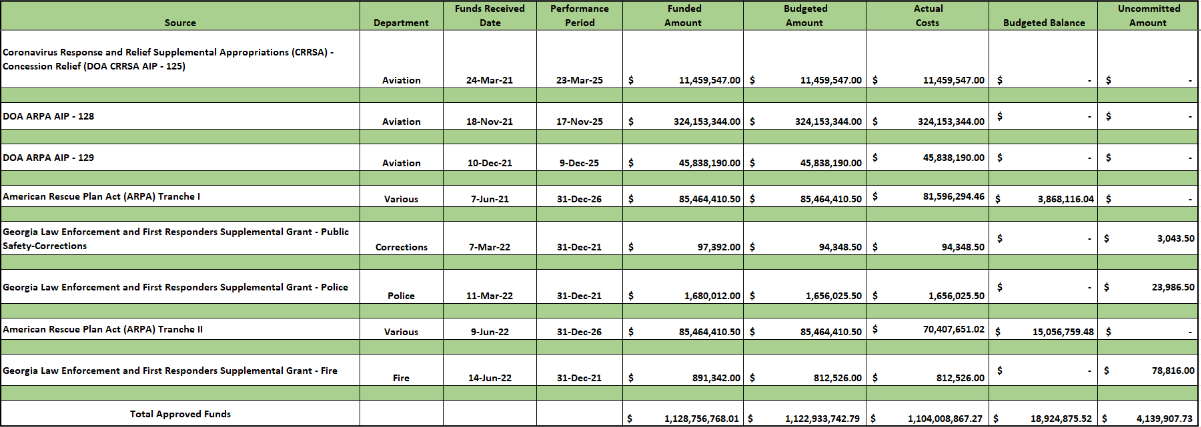 Performance Period Deadline6 Months Look ahead
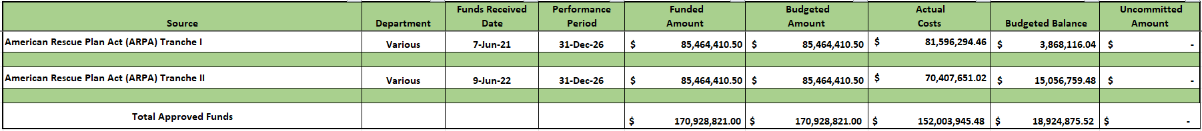 CRF Obligation & Spend Breakdown 		  20-R-3773
U.S. Treasury Cares Act: 
Funded Amount- $88.4M
Obligated Costs - $88.4M
Actual Costs - $88.4M
Available Balance - $0
Performance Period: 
Obligation  Deadline: December 31, 2021
Expenditure Deadline: September 30, 2022
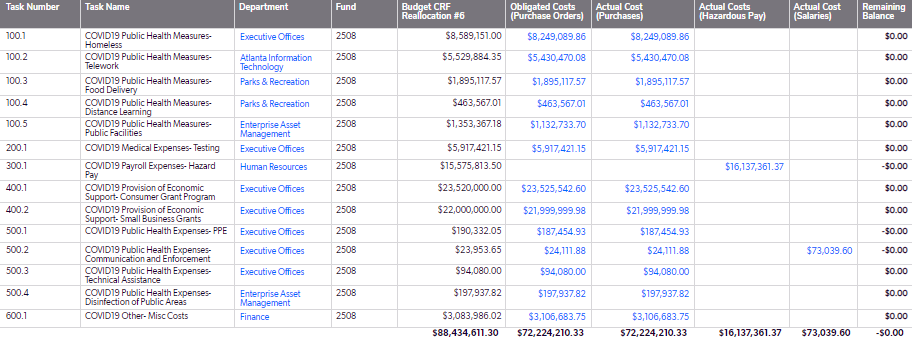 ERA Obligation & Spend Breakdown20-R-3773
Performance Period: 
ERA 1: September 30, 2022
ERA 2: September 30, 2025
ERA 1 Reallocation: December 29, 2022
Emergency Rental Assistance (ERA): 
Funded Amount- $41.4M
Total Committed - $41.07M
Obligated Costs - $41.07M
Total Expended Costs - $41.07M
Available Balance - $347,102.29
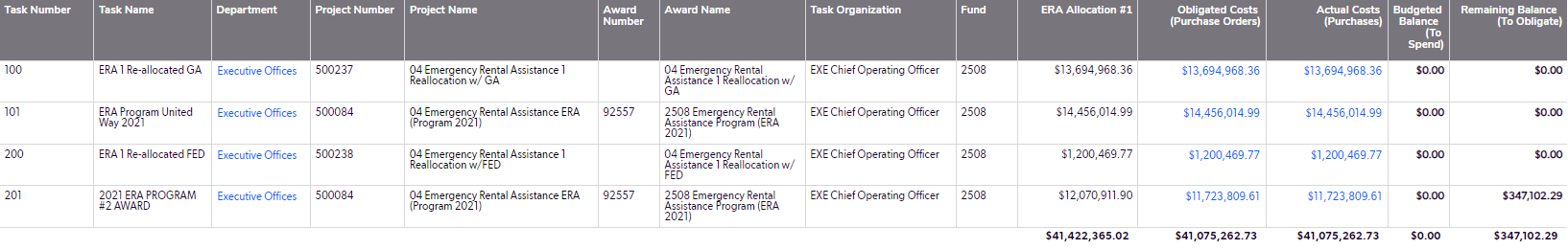 ARPA Tranche I Obligation & Spend Breakdown 20-R-3773
Performance Period: 
Obligation  Deadline: December 31, 2024
Expenditure Deadline: December 31, 2026
American Rescue Plan Act (ARPA) Tranche I: 
Funded Amount – $85.4M
Total Committed – $85.4M
Obligated Costs – $19.40M/Direct Payments – $64.16M
Total Expended Costs – $81.59M
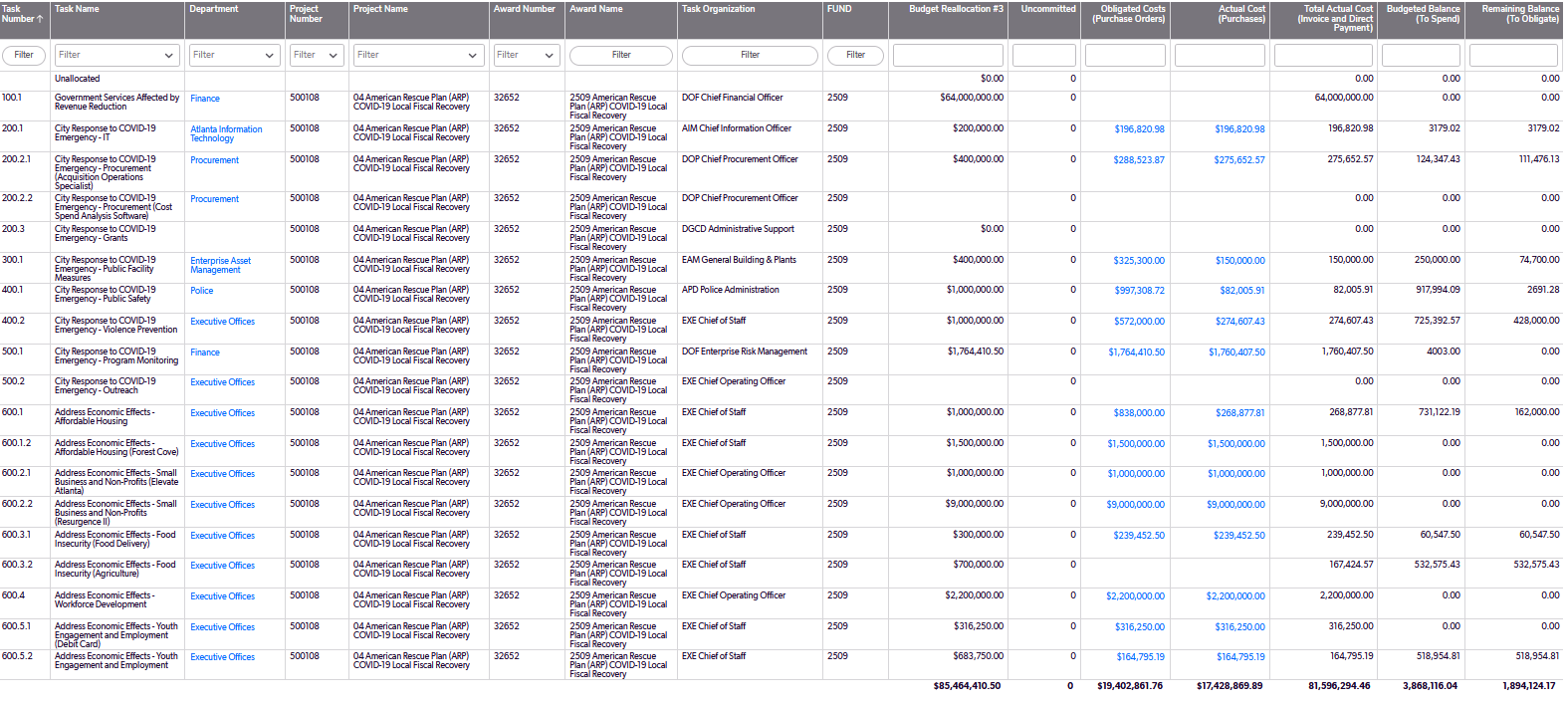 ARPA Tranche II Obligation & Spend Breakdown 20-R-3773
American Rescue Plan Act (ARPA) Tranche II: 
Funded Amount – $85.4M
Total Committed – $85.4M
Obligated Costs – $50.38M/Direct Payments - $28.51M
Total Expended Costs – $70.40M
Performance Period: 
Obligation  Deadline: December 31, 2024
Expenditure Deadline: December 31, 2026
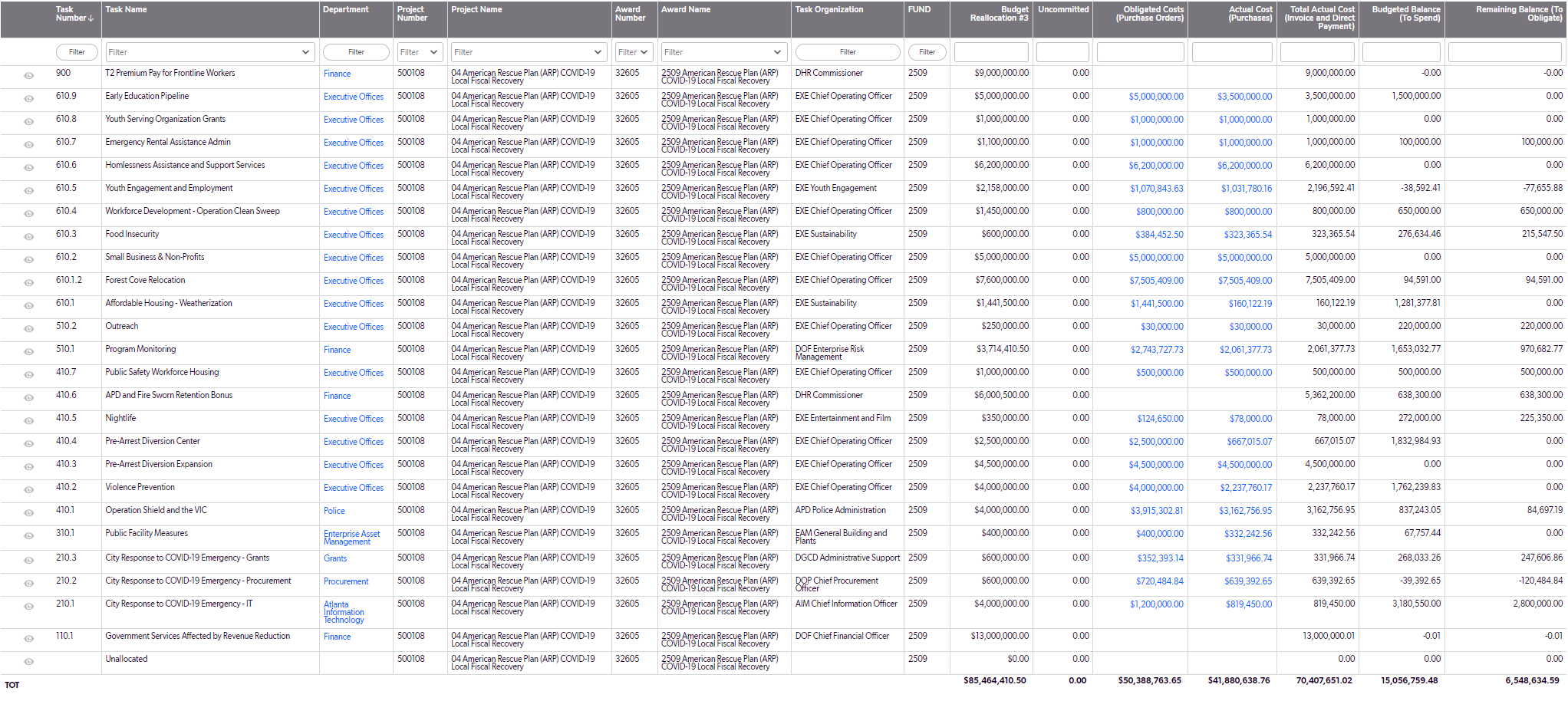 DOA CARES AIP – 123Spend Breakdown Details
Federal Aviation Administration (FAA): 
Funded Amount- $338,535,265.00
Obligated Costs - $338,535,264.76
Actual Costs - $338,535,264.76
Available Balance - $0.24
Performance Period: 
April 27, 2021 – April 26, 2024
DOA CRRSA AIP – 125 Spend Breakdown Details
DOA CRRSA AIP: 
Funded Amount- $11.4M
Obligated Costs - $11.4M
Actual Costs - $11.4M
Available Balance - $0
Performance Period: 
March 24, 2021 – March 23, 2025
DOA ARP AIP – 128 Spend Breakdown Details
DOA ARP: 
Funded Amount- $324M
Obligated Costs - $324M
Actual Costs - $324M
Available Balance - $0
Performance Period: 
November 18, 2021 – November 17, 2025
DOA ARP AIP – 129 Spend Breakdown Details
DOA ARPA-MAG: 
Funded Amount- $45.8M
Obligated Costs - $45.8M
Actual Costs - $45.8M
Available Balance - $0
Performance Period: 
December 10, 2021 - December 09, 2025
DOA ARPA AIP – 126 Spend Breakdown Details
Federal Aviation Administration (FAA): 
Funded Amount- $75.8M
Obligated Costs - $75.8M
Actual Costs - $75.8M
Available Balance - $0.00
Performance Period: 
March 24, 2021 – March 23, 2025
Emergency Solution Grant Spend Breakdown Details
Emergency Solution Grant (ESG): 
Funded Amount-    $14.87M
Obligated Costs -   $13.11M
Actual Costs -         $13.11M
Available Balance   $  1.76M
Performance Period: 
July – 2027
Community Dev. Block Grant Spend Breakdown Details
Community Development Block Grant (CDBG): 
Funded Amount-     $7.91M
Obligated Costs -    $6.29M
Actual Costs -         $6.29M
Available Balance - $1.61M
Performance Period: 
July – 2027
HOPWA Grant Spend Breakdown Details
Housing Opportunities for Persons with AIDS (HOPWA): 
Funded Amount-     $3.3M
Obligated Costs -    $3.2M
Actual Costs -         $3.2M
Available Balance - $46K
Performance Period: 
July – 2027
Atlanta Police Dept. Grant Spend Breakdown Details
Atlanta Police Dept. (APD): 
Funded Amount-    $1.38M
Obligated Costs -   $1.1M
Actual Costs -         $1.1M
Available Balance - $260K
FIRST RESPONDERS GRANT Spend Breakdown Details
Public Safety-Corrections: 
Funded Amount-    $97,392.00
Actual Costs -         $ 94,348.50
Available Balance - $3,043.50
Police: 
Funded Amount-      $1,680,012.00
Actual Costs -           $1,656,025.50
Available Balance -  $23,986.50
Fire: 
Funded Amount- $891,342.00
Actual Costs - $ 812,526.00 
Available Balance - $78,816.00
Non-Profit and Philanthropic Organizations20-R-3774
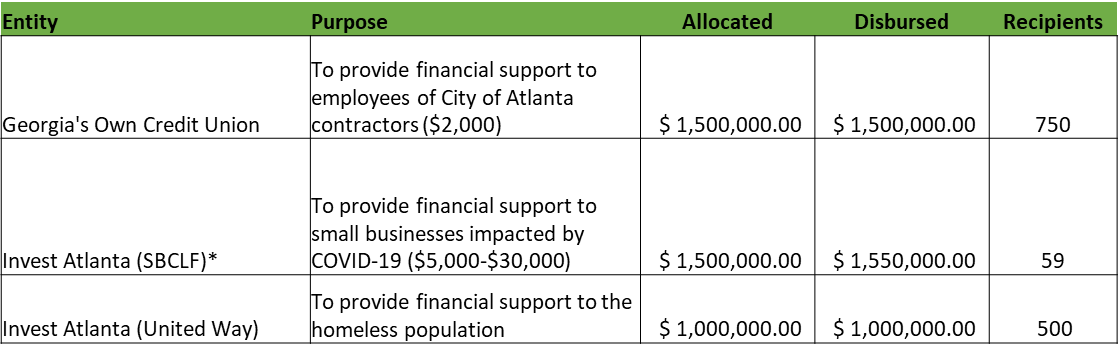 *includes $50k donation received from Arthur Blank Foundation
Donations (Summary)
20-R-3787 and 20-R-3914
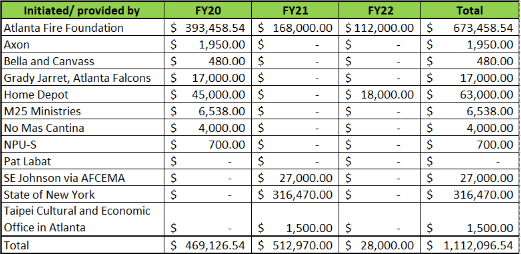 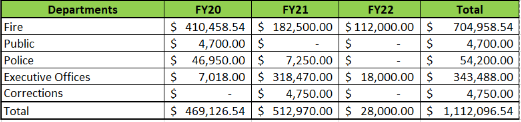 Donations (Detail)
20-R-3787 and 20-R-3914
EOC 1
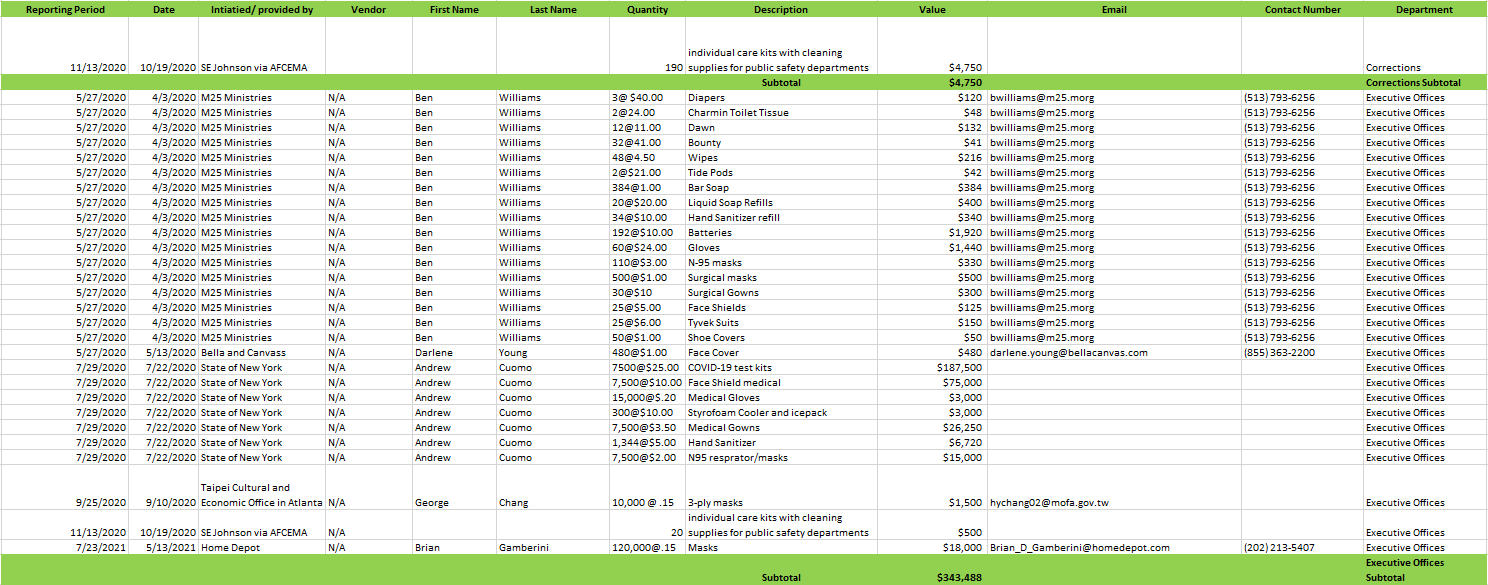 Donations (Detail) Con’t
20-R-3787 and 20-R-3914
Fire 1
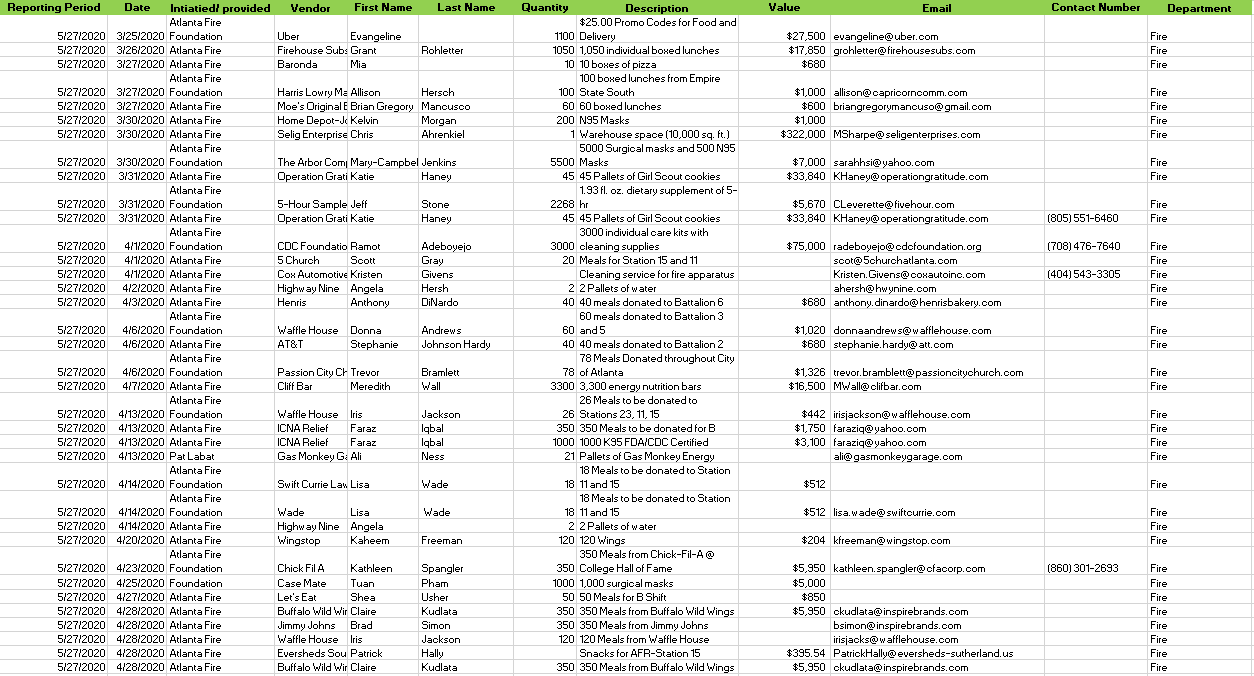 Donations (Detail) Con’t
20-R-3787 and 20-R-3914
Fire 1
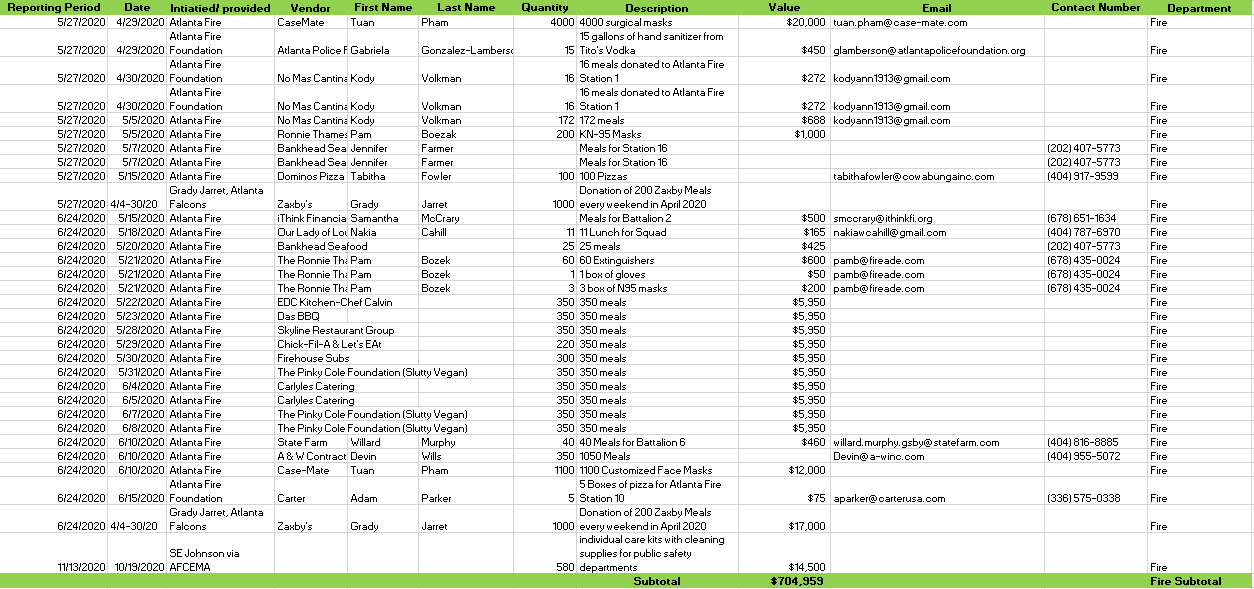 Donations (Detail) Con’t
20-R-3787 and 20-R-3914
Fire 1
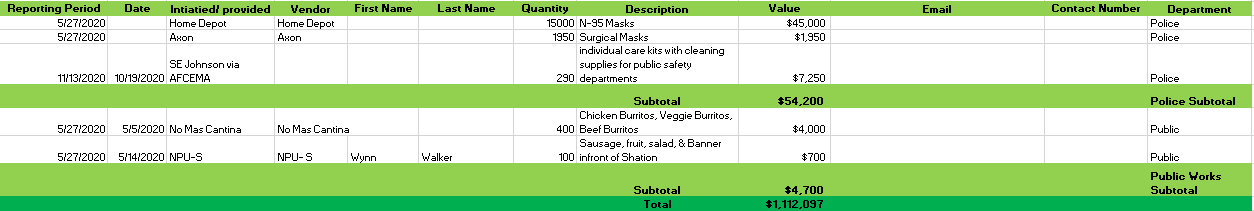 COVID-19 Expenditures (Function Activity 5510001)
As of September 13, 2024
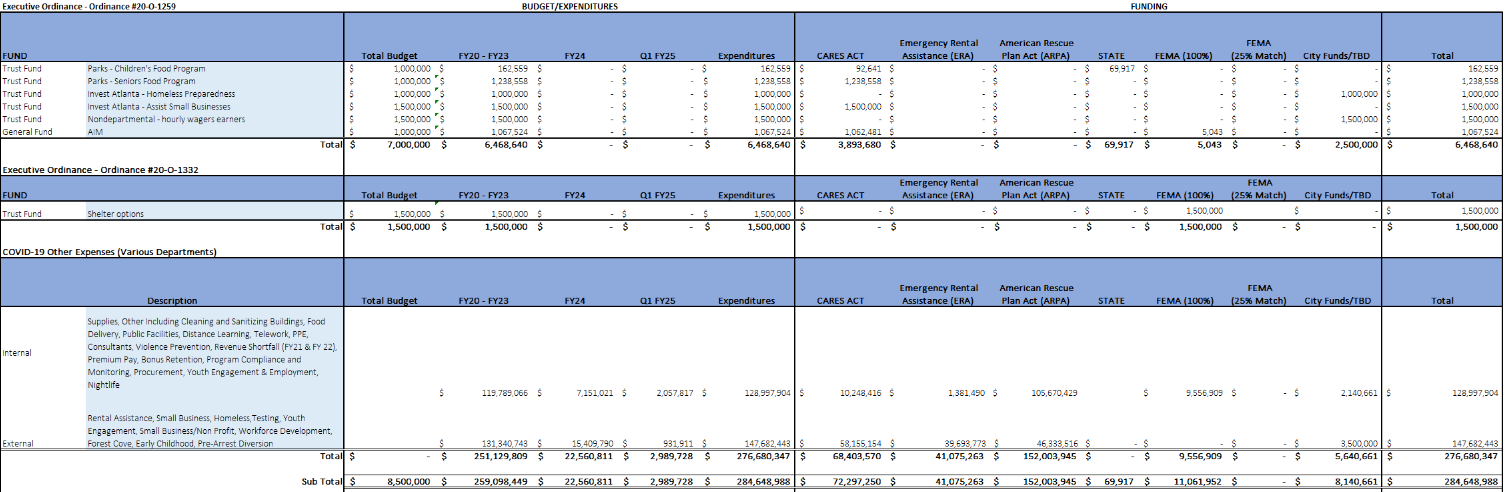 Expenditure Data Date: 09/13/24
COVID-19 Expenditures (Function Activity 5510001)
As of September 13, 2024 (Cont’d)
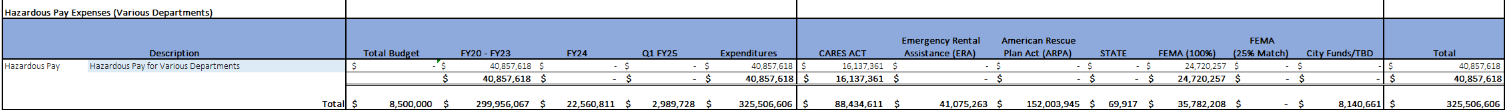 Expenditure Data Date: 09/13/24
*Hazardous Pay reported covers April 2020 through July 2021. (Process Date Period)  
Reimbursements have been submitted to FEMA and are currently under review.